Actividad integradora
MÓDULO 23:TECNOLOGÍAS EMERGENTES PARA LA ADMINISTRACIÓN Y GESTIÓN
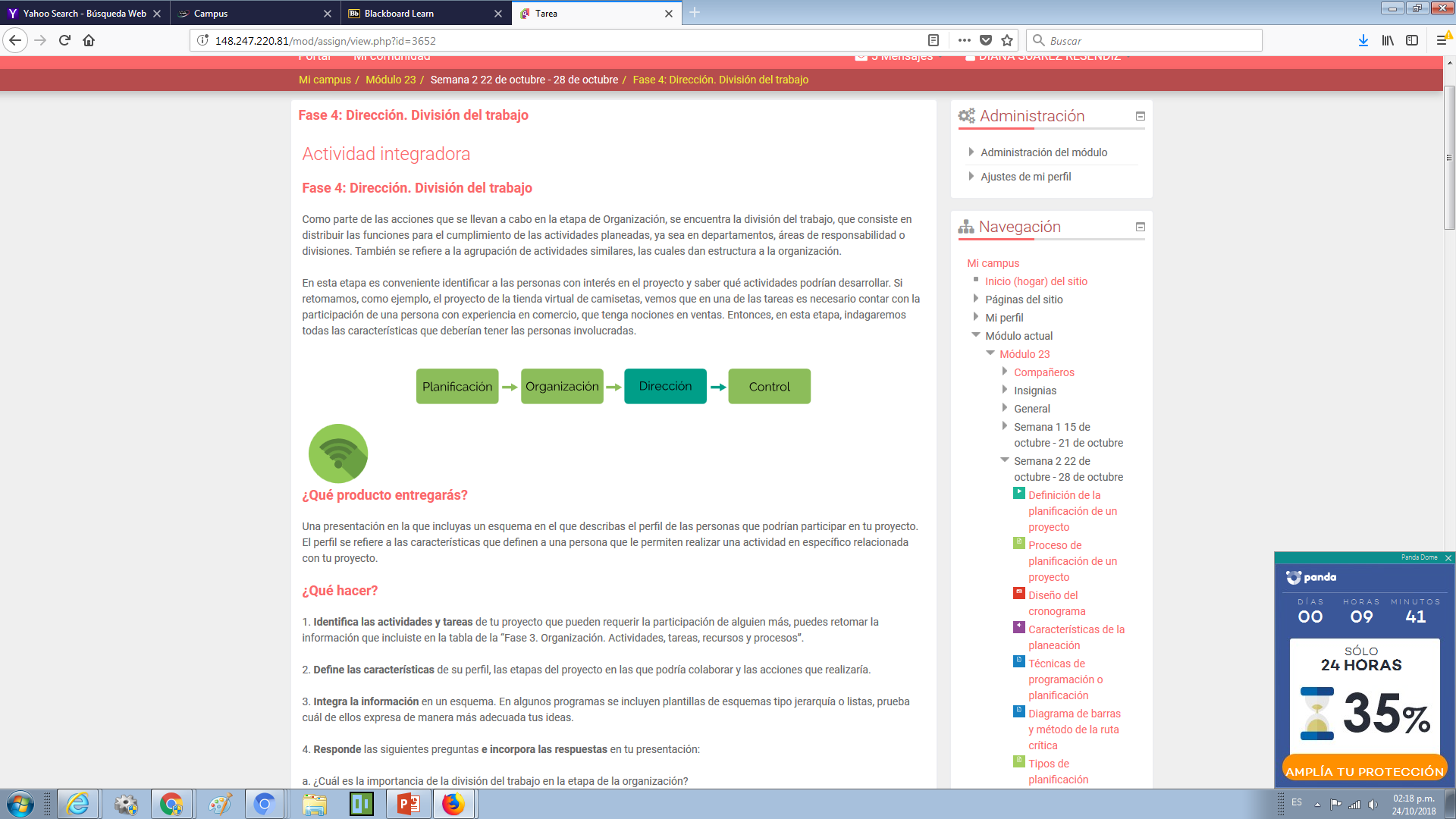 “fase 4:Dirección. División del trabajo”
NOMBRE: DIANA  SUÁREZ RESÉNDIZ
GRUPO: M23C1G8-003
FACILITADOR:LUIS RAMOS SANDOVAL
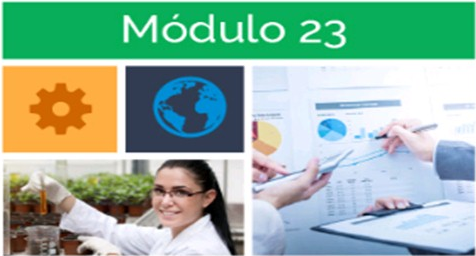 Módulo 23     Semana 2
En la siguiente presentación incluyo un esquema en el que describiré el perfil de las personas que podrían participar en mi proyecto.
El perfil son las características que definen a una persona y que le permiten realizar una actividad en especifico relacionada con mi proyecto.
Mi proyecto es social, ya que el objetivo general de este es intentar o conseguir que disminuya el porcentaje de drogadicción en mi comunidad
Módulo 23     Semana 2
Difusión de campañas en contra las drogas Organigrama
Módulo 23     Semana 2
Perfil del:
Director del proyecto:Es la persona encargada de planificar, ejecutar y monitorizar las acciones que forman parte de un proceso.
DIRECTOR DEL PROYECTO
Módulo 23     Semana 2
Perfil del:
Coordinador:Es la persona encargada de administrar los proyectos e investigaciones asignados a su cargo; Establecer objetivos y metas, así como directrices, estrategias y recursos de acción para la implementación y ejecución de los proyectos que le requieran.
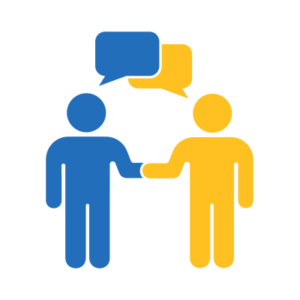 Módulo 23     Semana 2
Perfil del:
Personal de difusión:Es aquella persona que propone y ejecuta los programas de promoción y difusión del derecho de acceso a la información pública, archivos y protección de datos personales, las cuales tendrán un impacto en la sociedad en general así como en todos los entes públicos
Módulo 23     Semana 2
Perfil del:
Gestor:presenta el proyecto y solicita la autorización del proyecto a  aquellos que son directivos también son aquellos que tienen la responsabilidad del planteamiento y la ejecución del proyecto
Módulo 23     Semana 2
Perfil de:
Apoyo de Asociaciones:Las asociaciones son agrupaciones de personas constituidas para realizar una actividad colectiva de una forma estable, organizadas democráticamente, sin animo de lucro e independientes, al menos formalmente, del estado, los partidos políticos y las empresas.Con el apoyo de estas asociaciones se podrá resolver la problemática que hay con la drogadicción.
Módulo 23     Semana 2
Perfil de:
Cooperación de escuelas.Tiene conocimientos en la aplicación de los temas de las actividades en el plantel escolar, cuenta con habilidades para comunicarse con los adolescentes, y técnicas para comunicarse con los adolecentes, y técnicas para desarrollar y organizar las actividades, apoya en el desarrollo del proyecto.
Módulo 23     Semana 2
Perfil de:
Secretaria:Tiene conocimientos en la organización de los datos y de las actividades en el plantel escolar, cuenta con habilidades para comunicarse con las personas, apoya enviando las solicitudes de autorización a  las organizaciones y al personal de salud para el desarrollo del proyecto.
Módulo 23     Semana 2
Perfil de:
Colaboradores:son las personas que interactúan en toso proceso donde se involucre el trabajo de varias personas en equipo o en grupos como un aspecto intrínseco de la sociedad humana, se aplica en diversos contextos.
Módulo 23     Semana 2
Perfil de:
Voluntarios:Son aquellos que quieren ayudar de manera comprometida sin recibir algo a cambio
Módulo 23     Semana 2
Conclusión
El contar con una planeación del tema que vamos a tratar, involucra una serie de actividades,  y mecanismos a utilizar en el desarrollo del tema de la drogadicción y del cual el personal que va ha participar debe ser con perfiles que cumplan los criterios para llegar a los objetivos y metas
Módulo 23     Semana 2
Referencias
https://www.obs-edu.com/int/blog-project-management/salidas-profesionales-pm/que-es-un-jefe-de-proyecto-y-cual-es-su-perfil-profesional
http://www.poderjudicialdf.gob.mx/work/models/PJDF/Resource/158/15/images/PERFIL%20LIDER%20COORDINADOR%20PROYECTOS%20C.pdf
https://www.deustoformacion.com/blog/gestion-empresas/que-hace-gestor-proyectos-empresa
recursoshumanosinternet.blogspot.com/2011/03/que-es-un-colaborador.html
Módulo 23     Semana 2